Fig. 6. Autoantibodies in gastritic BALB/cJ, NOD and NOD.B6-Chr4 mice are specific for the α and β subunits of the ...
Int Immunol, Volume 19, Issue 9, September 2007, Pages 1135–1144, https://doi.org/10.1093/intimm/dxm087
The content of this slide may be subject to copyright: please see the slide notes for details.
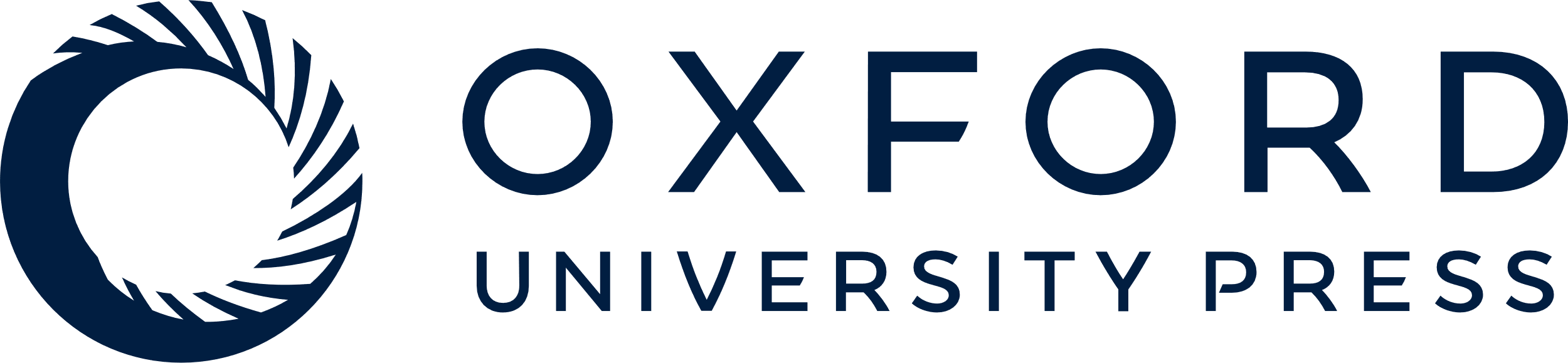 [Speaker Notes: Fig. 6. Autoantibodies in gastritic BALB/cJ, NOD and NOD.B6-Chr4 mice are specific for the α and β subunits of the H+/K+ ATPase. (a) Stomach sections were incubated with sera from gastritic BALB/cJ, NOD and NOD.B6-Chr4 mice. Bound antibodies were detected with FITC-conjugated anti-mouse Ig. Bar = 100 μm and applies to all panels. (b) HEK293 cells were transfected with either mCherry-H+/K+ ATPase α (H/Kα) or YFP-H+/K+ ATPase β (H/Kβ) plasmids and incubated with sera from gastritic BALB/cJ, NOD and NOD.B6-Chr4 mice. Bound antibodies were detected with fluorochrome-conjugated anti-mouse Ig. Fluorescence due to the fluorescent protein tag on the H+/K+ ATPase subunit (mCherry or YFP) or due to the bound fluorochrome-conjugated anti-mouse Ig and thus bound autoantibodies (autoantibodies) in the same section is shown. Bar = 20 μm and applies to all panels.


Unless provided in the caption above, the following copyright applies to the content of this slide: © The Japanese Society for Immunology. 2007. All rights reserved. For permissions, please e-mail: journals.permissions@oxfordjournals.org]